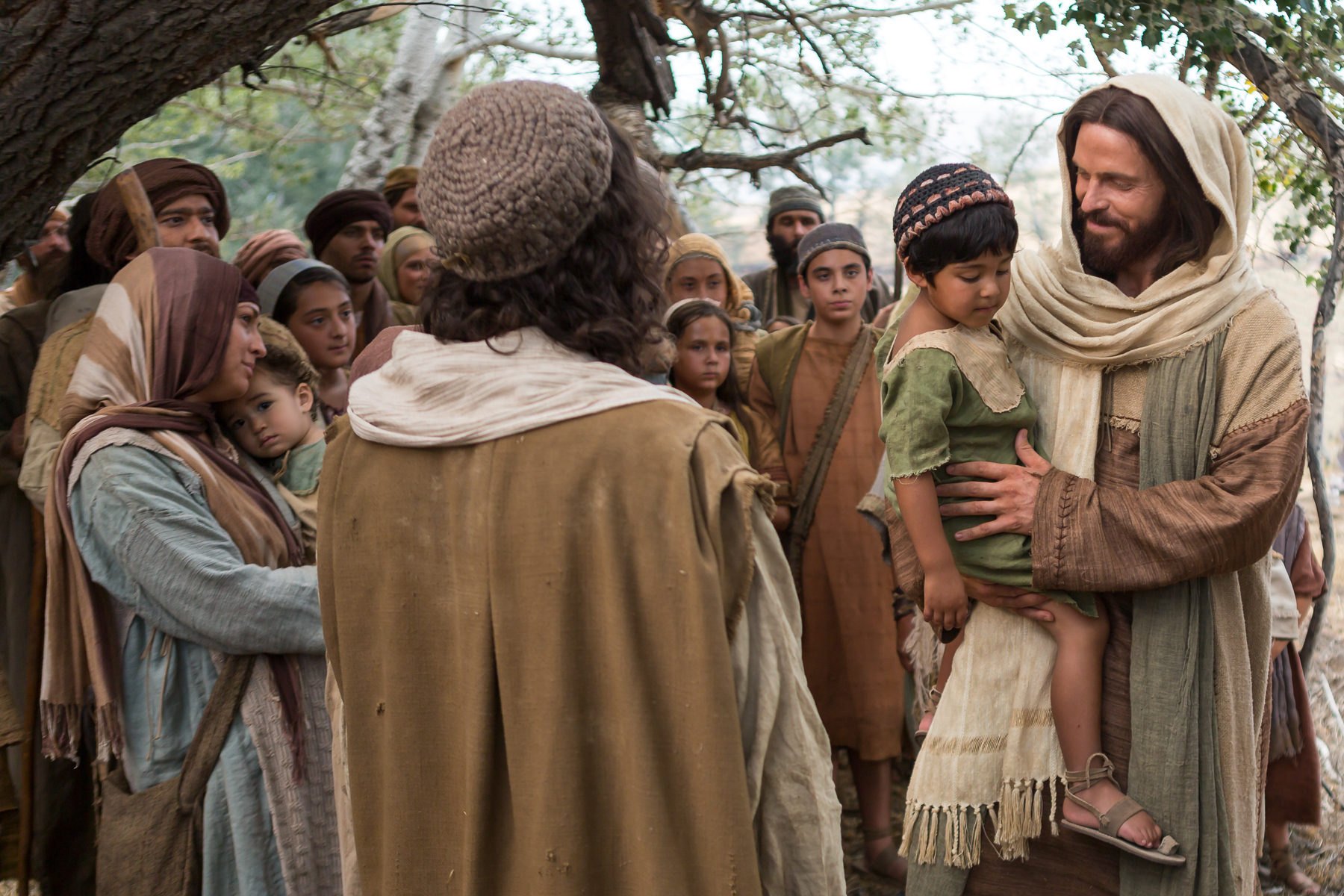 Let the Little Children Come to Me
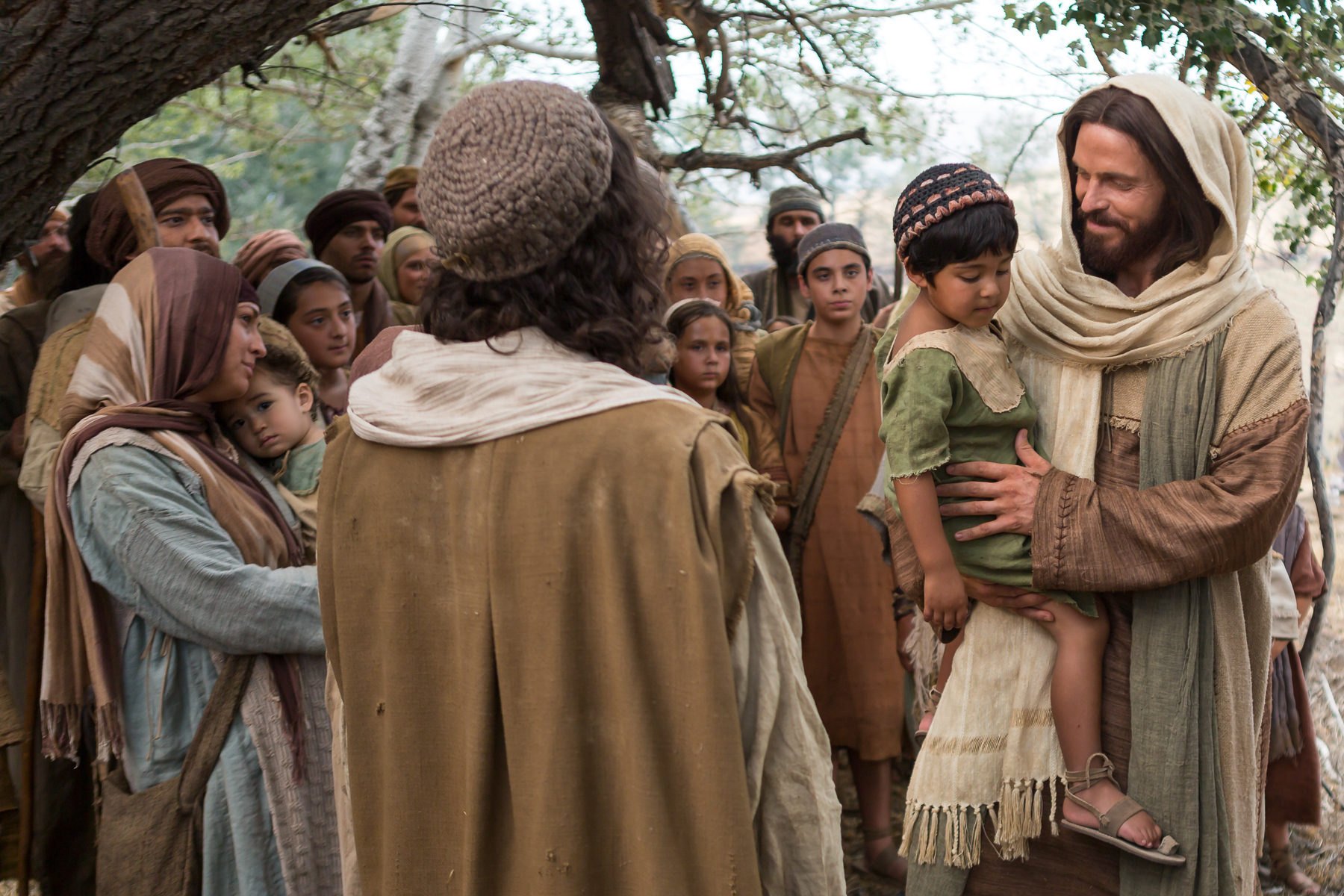 See Children as Precious Blessings from the Lord
Children come from the Lord			Gen. 33:5
Children are a blessing					Ps. 127:3
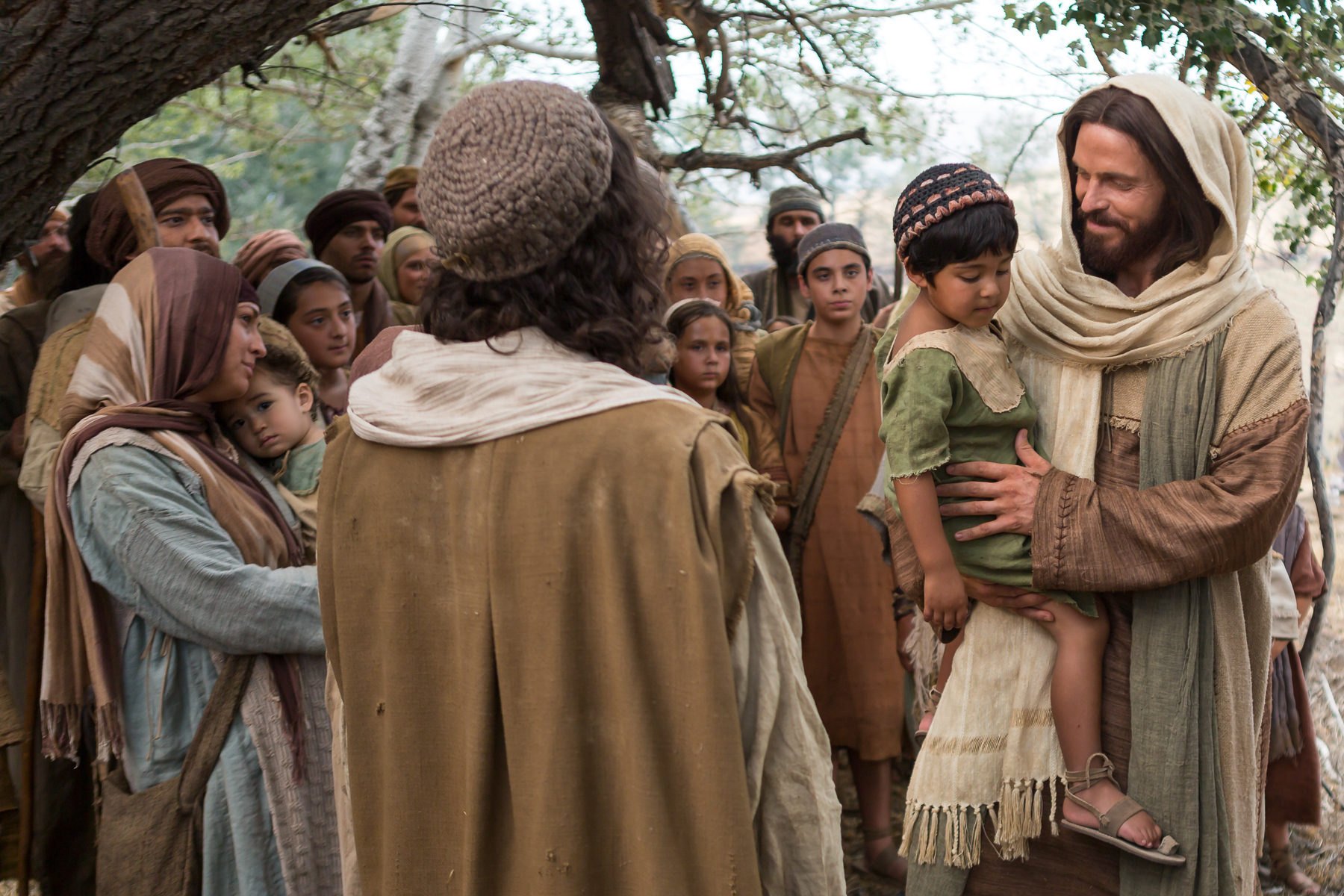 Teach Children about the Lord
The path they should take						Prov. 22:6
Create teaching moments						Deut. 6:7
Children:  Pay attention and obey!		Eph. 6:1-4
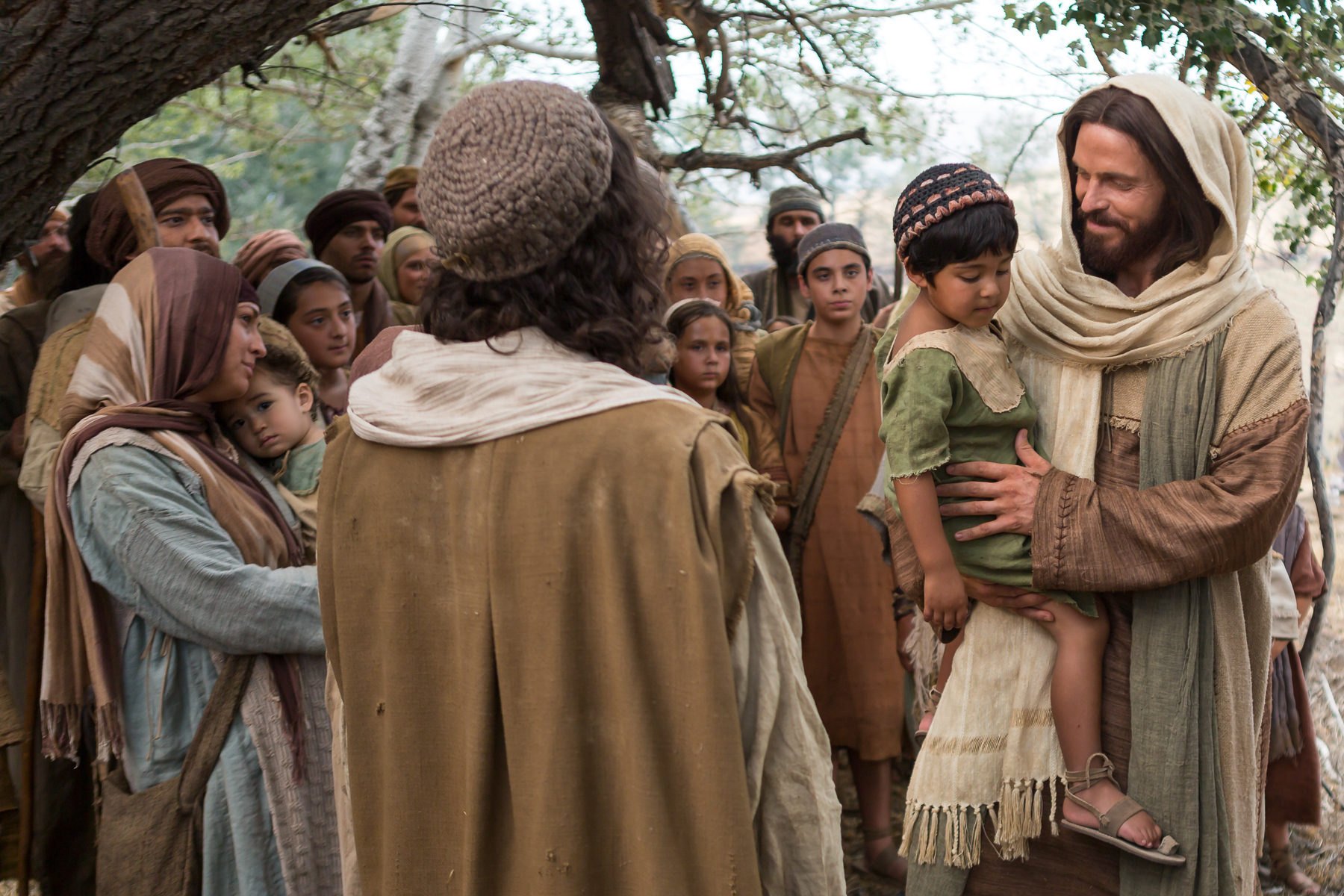 Start Early
Samuel                                             1 Sam. 1:21-28
Daniel                                               Daniel 1:3-4
Timothy                                             2 Tim. 3:14-15
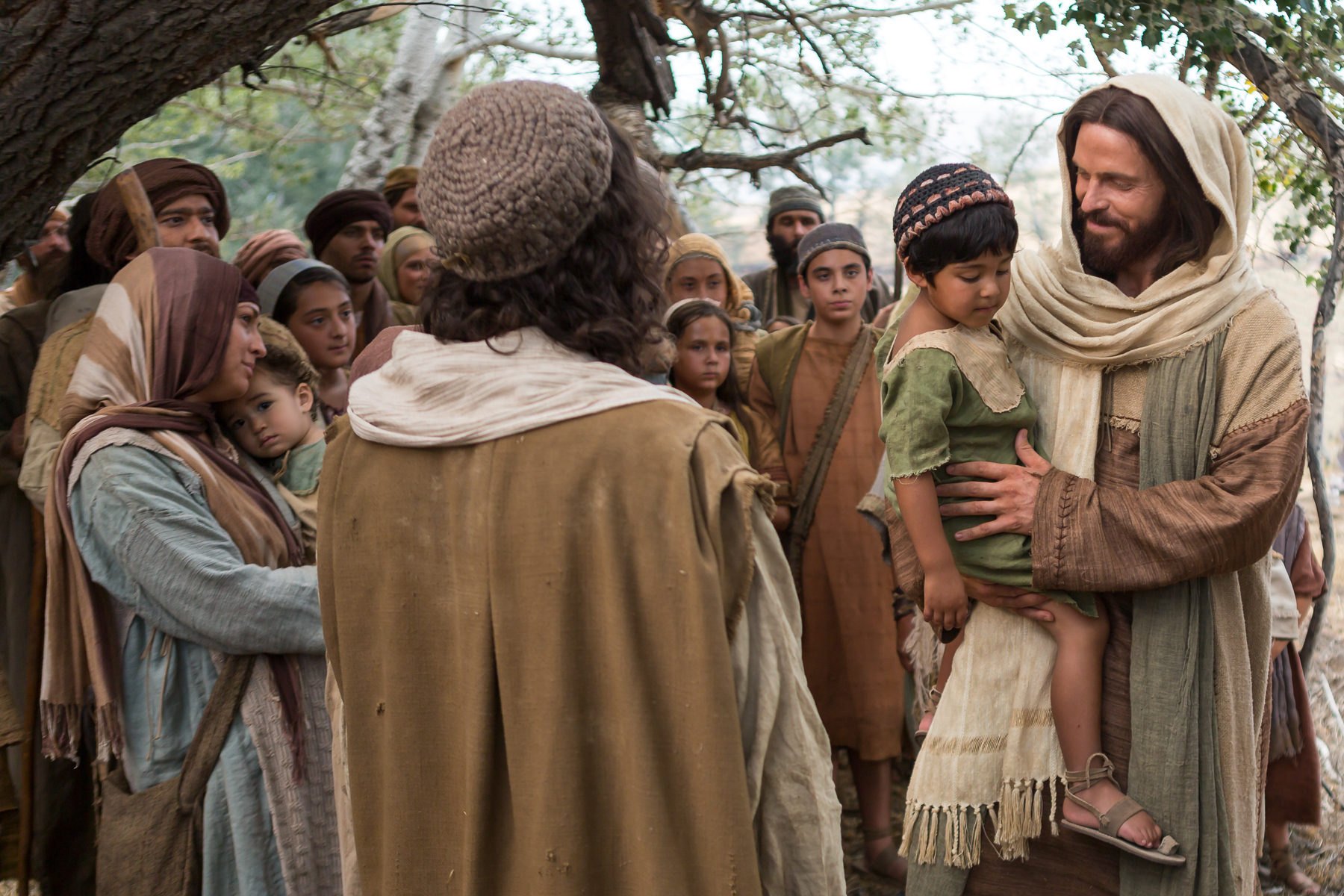 Let the Children Come See Jesus
Let them discover Jesus					Jn. 1:44-46
Let them be blessed by Jesus		Mk. 10:13-16
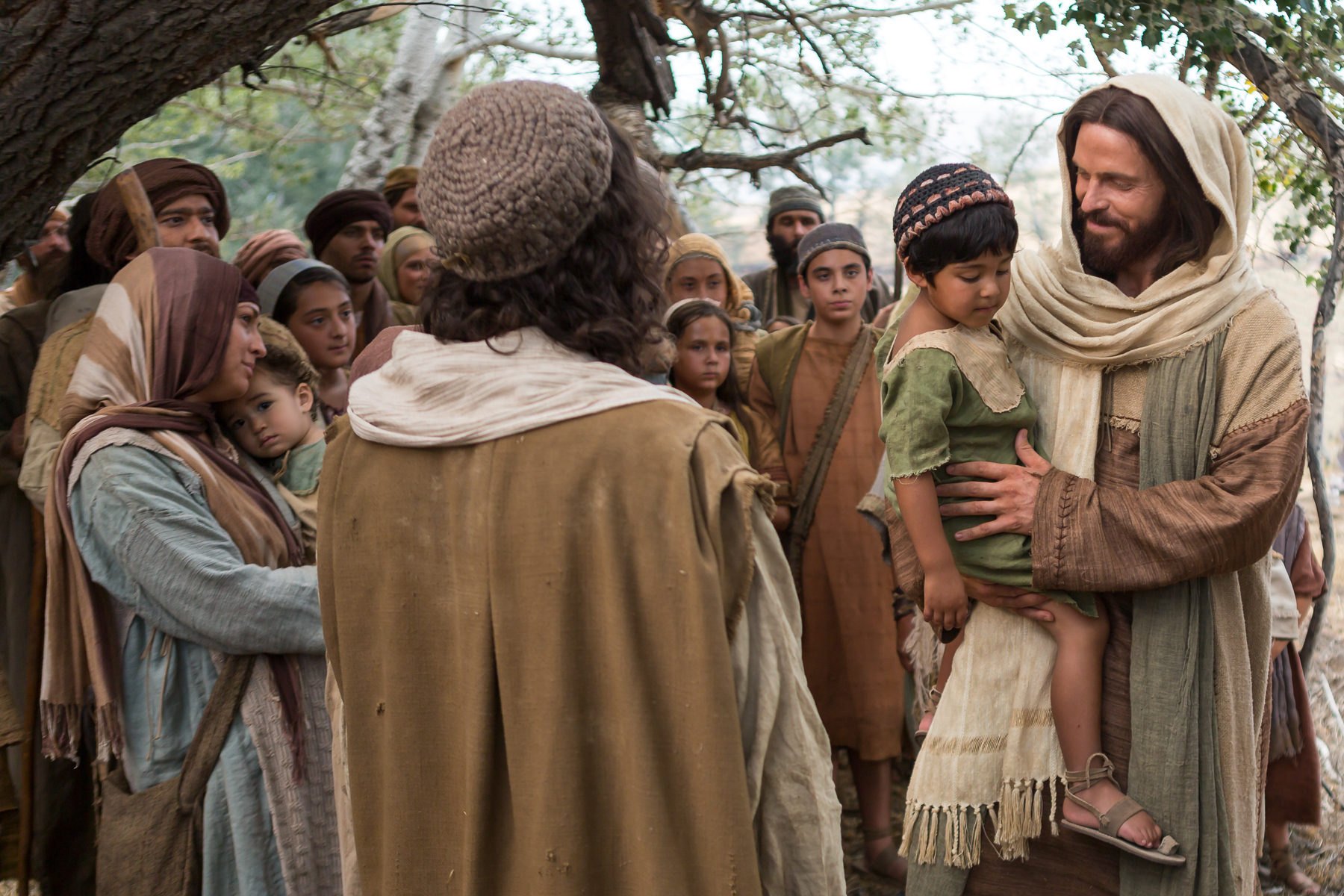 Will You Come to Jesus?